Pozdravljeni!

Pri družbi smo se veliko naučili o življenju na gradu in 
o življenju v srednjeveškem mestu.

Danes je pred vami nova naloga.
Za nekaj časa se boste znašli v srednjem veku.

V zvezek napišite domišljijski spis. 

Izbirajte med naslovi:
 Postal sem vitez
 Postala sem grajska gospodična
 Znašel/znašla sem se v srednjeveškem mestu
Kako si lahko na koncu vsak sam preveri, 
če je bil pri pisanju uspešen?

VPRAŠAJ SE:
Sem upošteval/a zgradbo spisa (uvod,  jedro in
     zaključek) in ustrezno zaznamoval odstavke?
Ali moja vsebina ustreza naslovu?
Sem pri pisanju uporabil knjižni jezik? 
Sem se trudil za pester izbor besed?
So moje povedi urejene?
-   Sem se izognil ponavljanju besed?
Sem upošteval pravopisna pravila (pravilen zapis
    besed, ustrezna velika začetnica, ločila …)? 
Je moj spis zanimiv, napet in izviren ...? 


                                      		VESELO NA DELO!
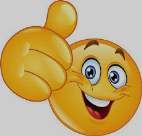